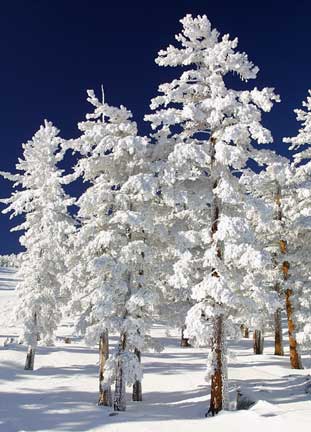 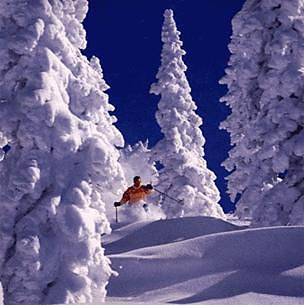 SIJEČANJ
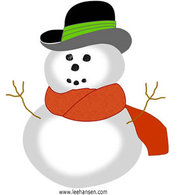 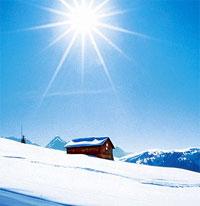 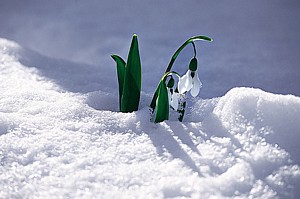 VELJAČA
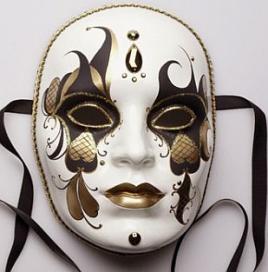 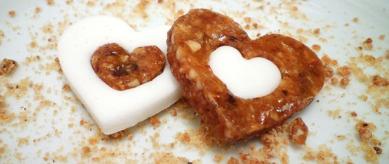 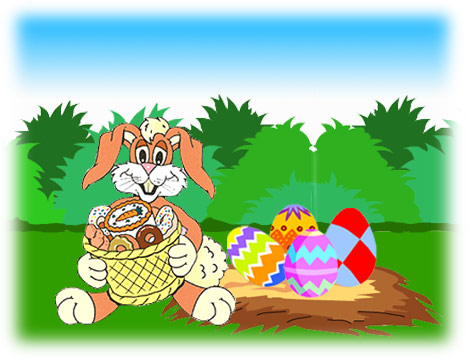 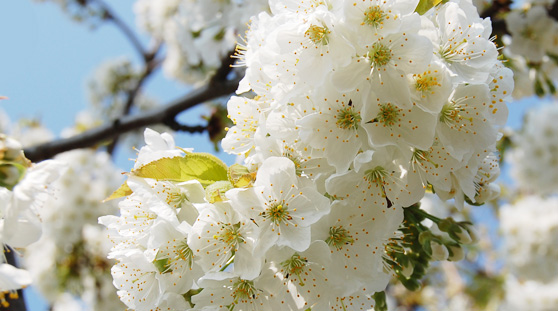 OŽUJAK
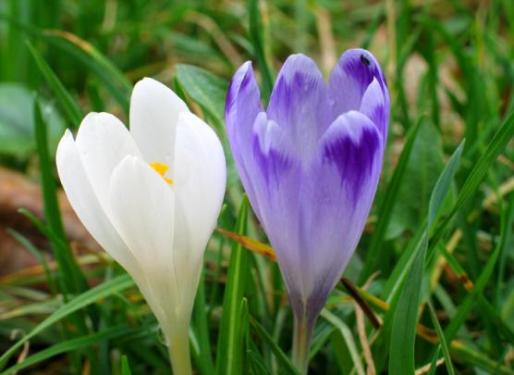 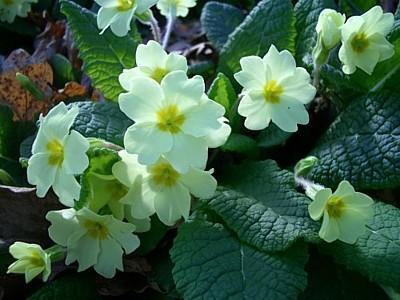 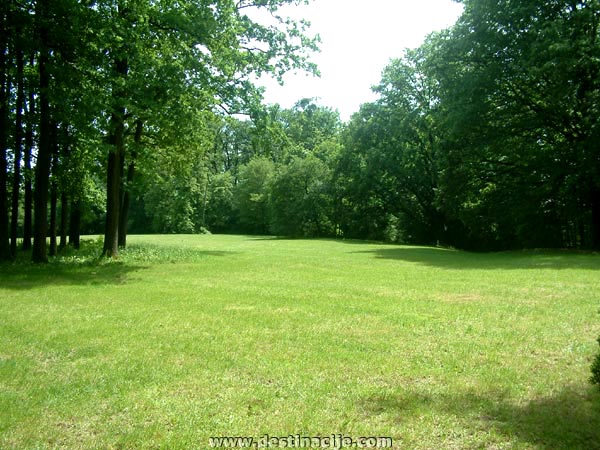 TRAVANJ
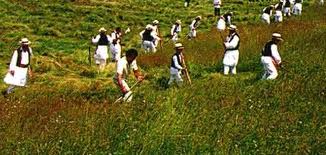 SVIBANJ
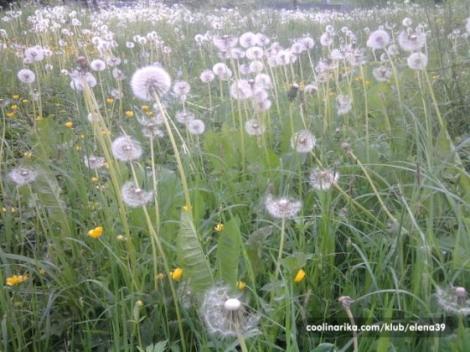 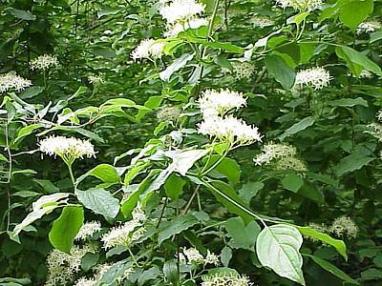 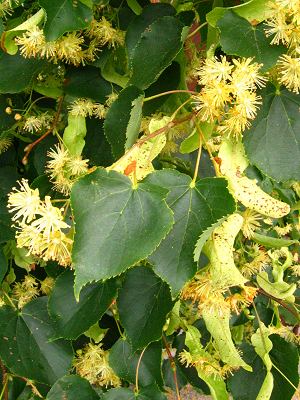 LIPANJ
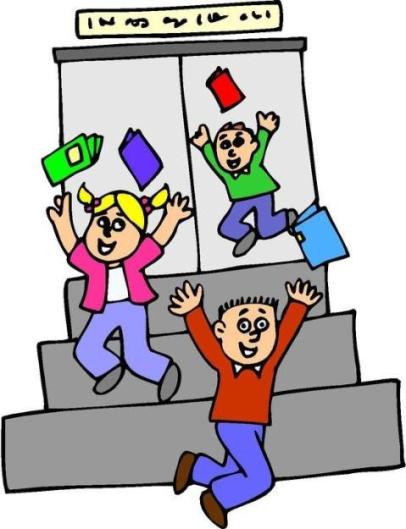 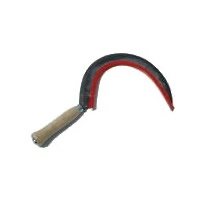 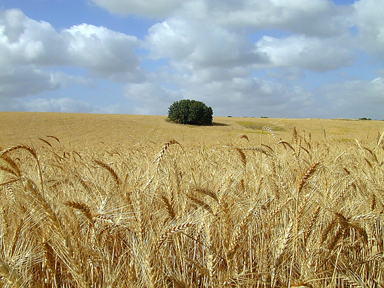 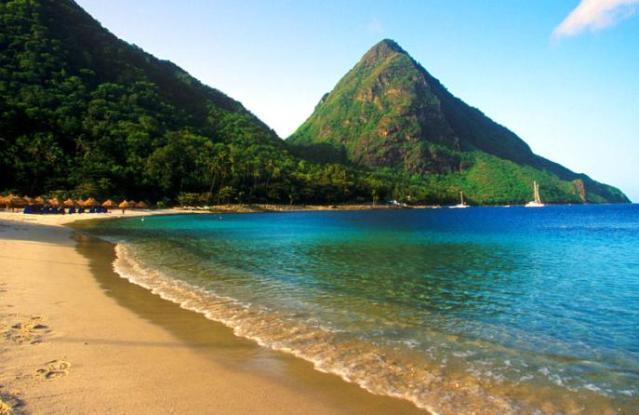 SRPANJ
KOLOVOZ
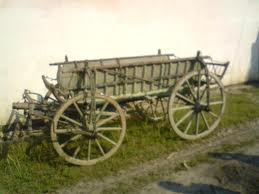 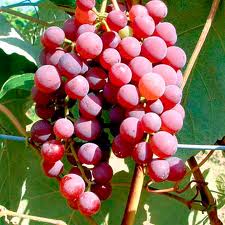 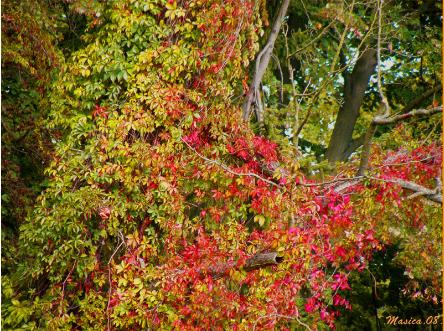 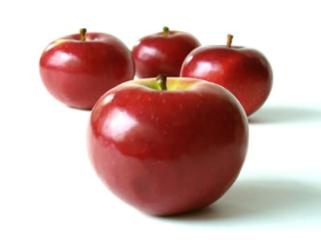 RUJAN
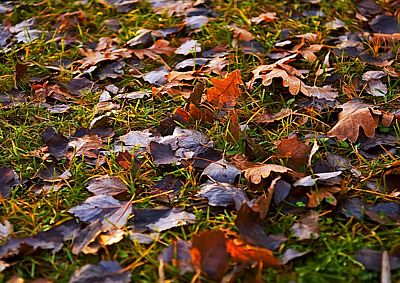 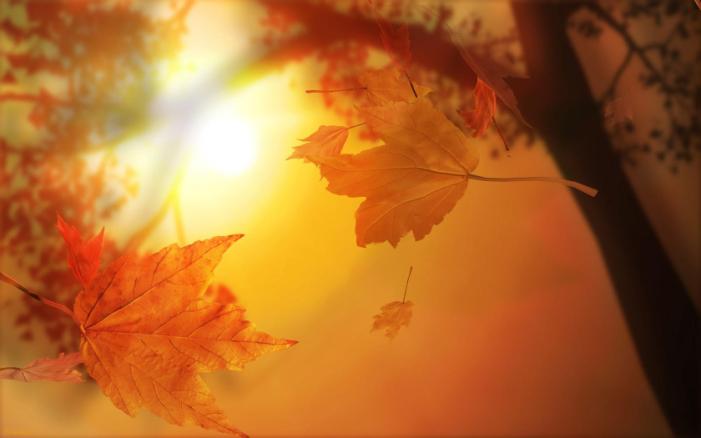 LISTOPAD
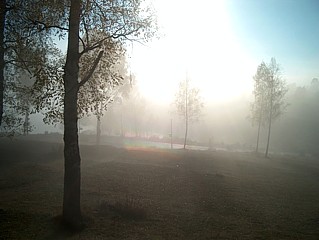 STUDENI
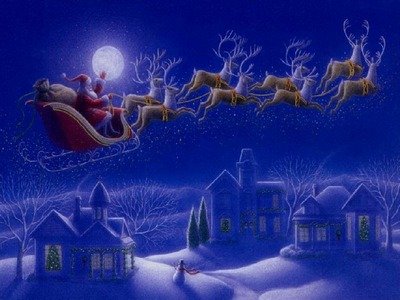 PROSINAC
PROVJERA
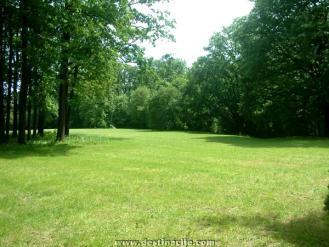 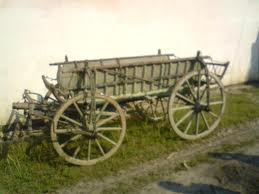 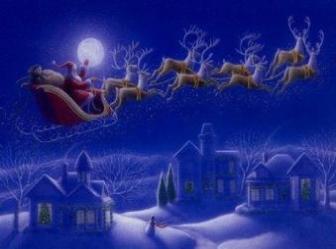 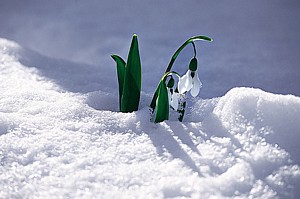 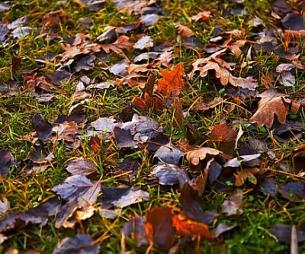 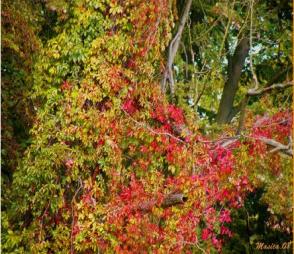 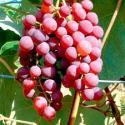 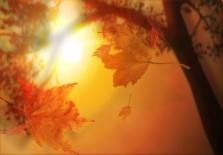 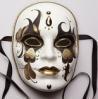 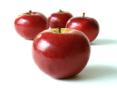 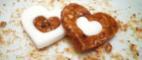